CITY OF STAMFORDLAND USE BUREAURalph Blessing, Land Use Bureau Chiefrblessing@stamfordct.gov(203) 977-4714
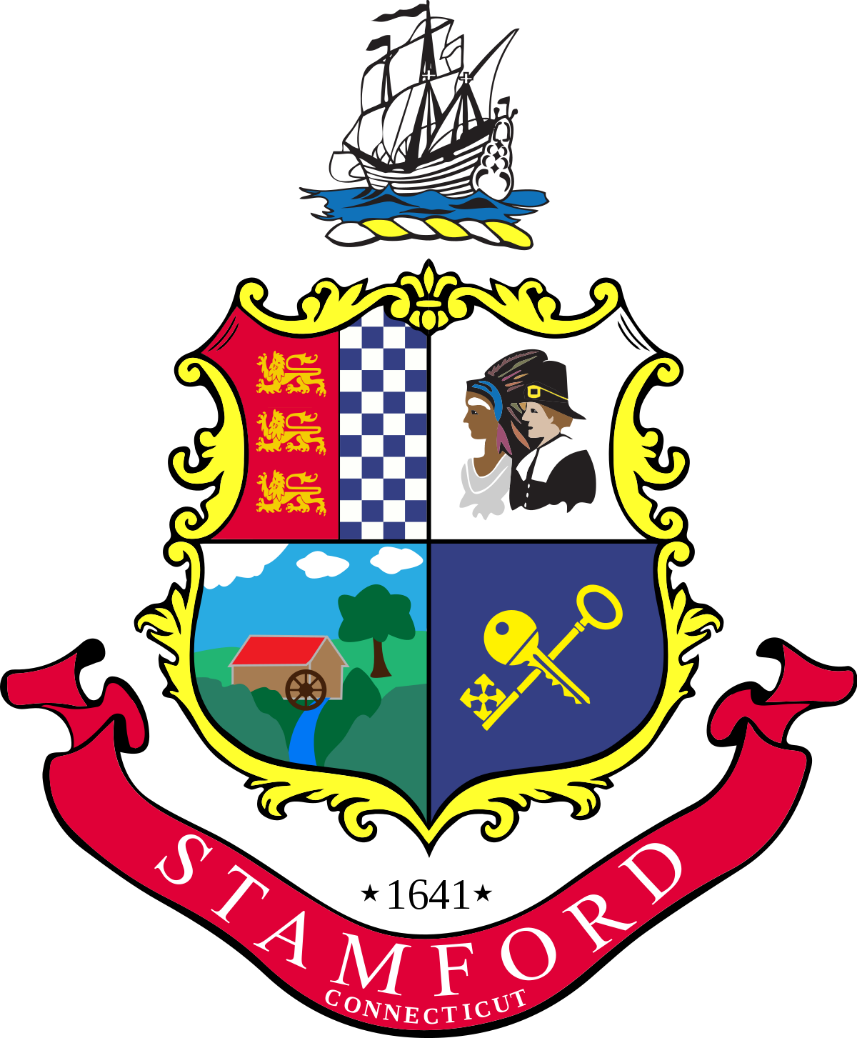 1
Land Use Bureau Organization Chart as of 03/2024
Approved  / filled
vacant

Reports to
Functional Area


Boards & Commissions
Land Use Bureau Chief
Ralph Blessing x4714
Chief Building Official
Planning & Zoning
Admin
Zoning Enforcement & Permitting
GIS
Environmental Protection
Zoning Board
Principal Planner
Exec Dir. EPB
ZEO
ZBA
GIS Coordinator
Admin Asst.
Land Use Inspector
NN
Assoc. Planner
Env. Analyst
Land Use Clerk
Planning Board
GIS Analyst
BoR Parks & Recs.
Env. Analyst
Land Use Inspector
Assoc. Planner
Customer Service Spec.
GIS Technician
OSS
Env. Analyst
Planning Analyst
Land Use Inspector
BoR HCD/SS Committee
Principal Housing Planner
OSS
EPB
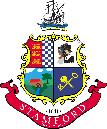 Budget Details - Operations
Staffing
	no increase in headcount proposed
2. GIS
	+ $20,000 for consultant services (support for ad-hoc issues, 	e.g., Oracle implementation, move services to cloud) 
	+ $4,000 for training & conferences (need to keep staff 	skills up-to-date)
	+ $1,200 for software maintenance (vendor increased 	prices)
3. Zoning
	+ $800 Office supplies (need more office supplies)
4. Land Use Administration
	+ $10,000 Legal and stenographic services (more cost due to 	legal challenges)
3
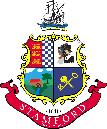 Budget Details - Capital
Master Plans (CP0042)- $100,000 (ad-hoc planning needs and Master Plan overruns)
Citywide Fields Assessment (1254 001254) -  $250,000 reduced by Planning Board to $125,000 (assess city athletic fields to prioritize maintenance and upgrades)
Citywide Invasive Species Plan (CP3156) - $95,000 (remove invasive species as identified by ongoing study)
4
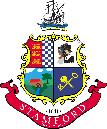 Board Of Finance - PPT Requirements
1. Up-To-Date Org Chart ( if there have been changes since budget books were printed)
2. Staffing Updates- additions or deletions; salary Changes due to upgrades and/or new responsibilities
3. Explanation for any budget increases in individual line accounts
4. What adjustments could be made if the department budget were to be reduced?
5